Plans for 2015
Northwood church of Christ
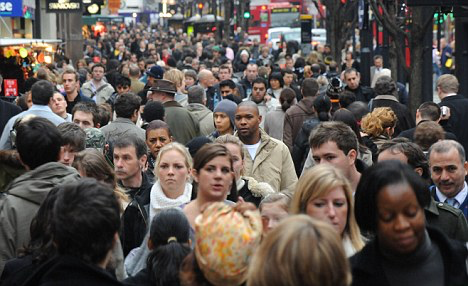 2015 Theme at Northwood:
Disciples Making Disciples
Mondays – 7:00 amChick-fil-a in NorthportTuesdays – 12:15 pmUA Campus (Shelby)Tuesdays – 1:15 pmDavis Dental in NorthportTuesdays – 8:00 pmChick-fil-a on SkylandWednesdays – 8:00 amChick-fil-a in NorthportFridays – 5:30 amIHOPSaturdays – 10:00 amHeritage House
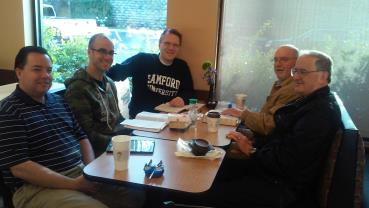 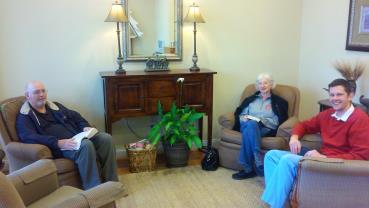 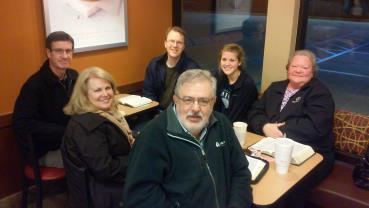 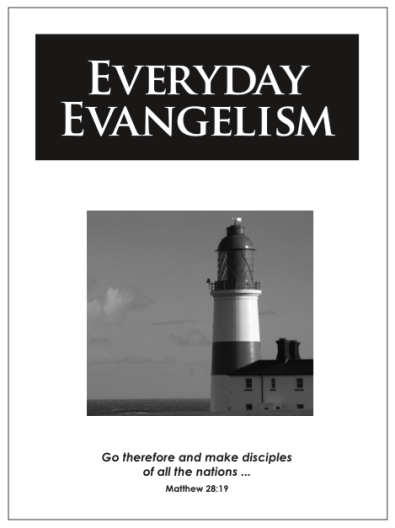 Evangelism Workshops
Monthly at the Maxsons




First class: 
Monday, Jan 26th
On Campus StudyThe Ferg, Thursdays at 7:00 pm
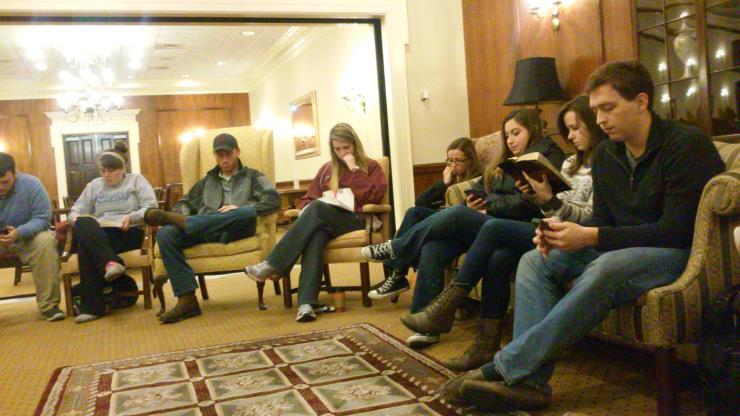 Friday, Jan 23
7:00 pm  	Money Matters
8:00 pm  	Practical Stewardship 

Saturday, Jan 24
10:00 am 	Understanding 	Covetousness (Above College)
2:00 pm 	Diligent Stewardship (H.S. 	& College)
7:00 pm	What About Debt

Sunday, Jan 25
9:00 am	Firstfruits: Learning to 	Trust in God
9:35 am 	The Virtuous Wife, Her 	Money, & Her Family
10:30 am 	Transform Your Life
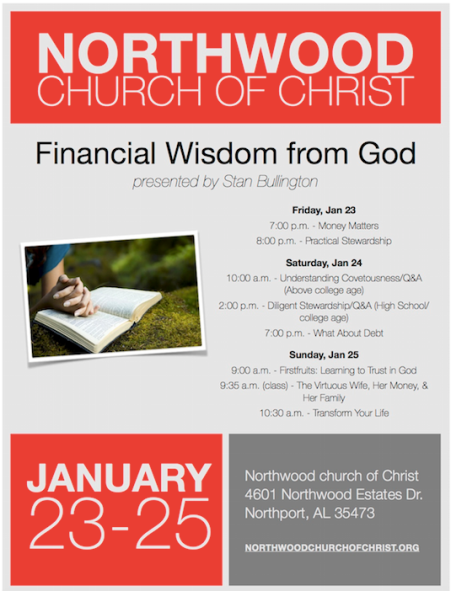 College Weekend StudyMarch 6-8 with Paul Earnhart
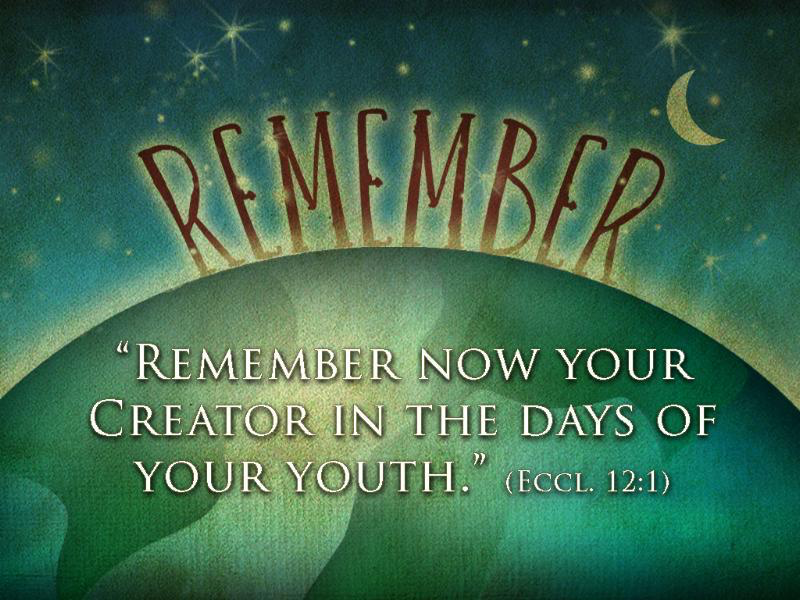 Fall Focus
Auditorium Classes
Spring 
Sun: Judges (Grant Mann)
Wed: Gal, 1&2 Thess (????) 
Summer 
Sun: Understanding the Will of God (Neal Huggins)
Wed: Eph, Phil, Col, Philemon (Levi Pressnell) 
Fall 
Sun: Sermon on the Mount (Josh Carter)
Wed: 1&2 Tim, Titus (Jim Roberts)
Adult 2 Classes
Spring 
Sun: How We Got the Bible (Barry Mason)
Wed: NT Survey (Jim Roberts) 
Summer 
Wed: NT Survey  
Fall 
Sun: Teacher Training (David Maxson)
Wed: NT Survey
College Classes
Spring 
Sun: Understanding the Will of God (David Maxson)
Wed: Prayer (Wes Wright & others) 
Summer 
Wed: TBD (Josh Carter)  
Fall 
Sun: TBD
Wed: Deuteronomy (Josh Carter)
H.S./M.S. Classes
Spring 
Sun: TBD (Michael Holt & Brad Cicero)
Wed: How We Got the Bible (David & Steve) 
Summer 
Sun: TBD (Michael Holt & Josh Carter)
Wed: How to Study the Bible & Enjoy It (David & Steve)  
Fall 
Sun: TBD (Michael Holt & Josh Carter)
Wed: How to Study the Bible & Enjoy It (David & Steve)
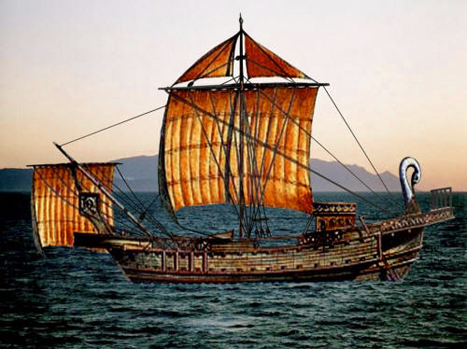 VBSThe Journeys of PaulJune 29-July 1(Mon-Wed mornings)
northwoodchurchofchrist.org
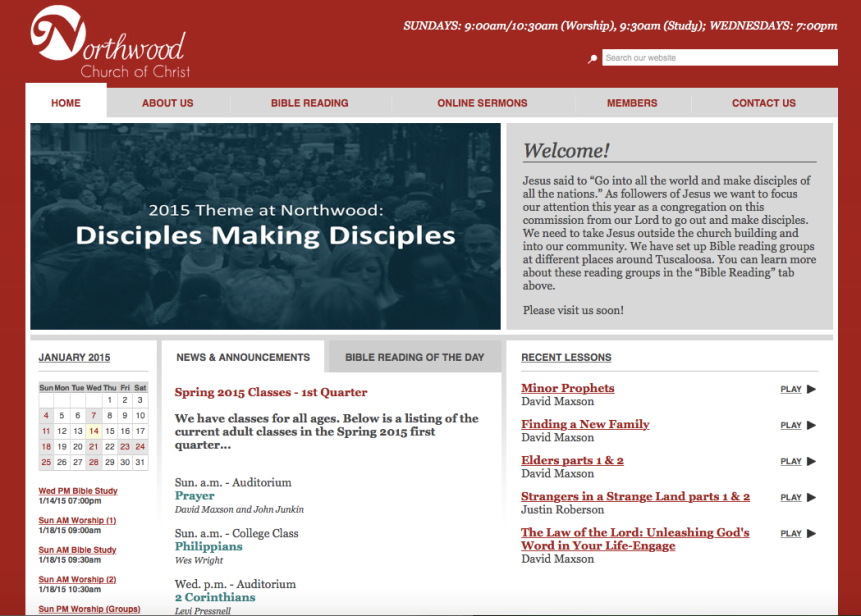 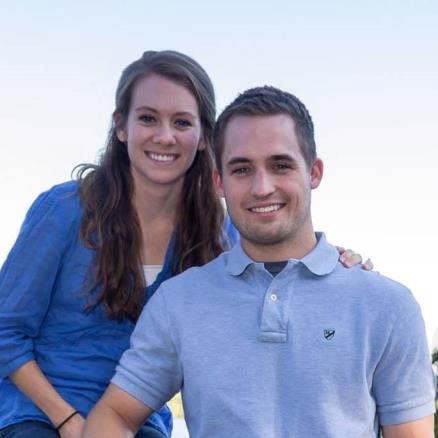 Josh & Katie Carter
Coming in May
Train young men
What can I do?